Izbor u zvanje 
naučni savetnik: Saša Dujko
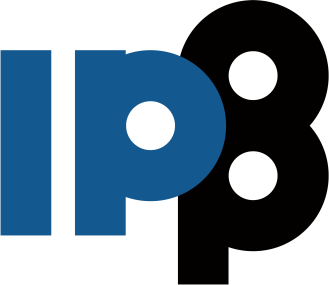 Biografski podaci 1:

 Mesto i godina rođenja: Beograd 1972
 Matematička Gimnazija 1991

 Osnovne studije: 
Fizički fakultet, smer primenjena fizika 2001

 Magistarske studije:
 Fizički fakultet, smer Eksperimentalna fizika jonizovanih gasova 2004

 Doktorske studije
 James Cook University Australia 2009
 Disertacija: The multi term Boltzmann equation analysis and Monte Carlo study of hydrodynamic and non-hydrodynamic charged particle swarms 

 Zaposlen na Institutu za fiziku od 1.6. 2001
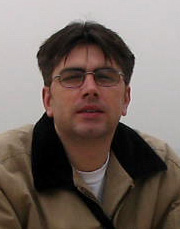 Izbor u zvanje 
naučni savetnik: Saša Dujko
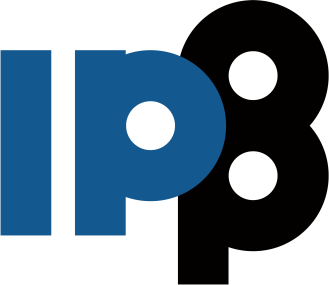 Biografski podaci 2 – Angažovanje na domaćim projektima

 MNTRS 1478 Fizika niskotemperaturnih neravnotežnih plazmi (2001-2004).
 Istraživač saradnik, april 2004.

 MNTRS 141025 Fizičke osnove primene neravnotežnih plazmi u nanotehnologijama i tretmanu materijala (2005-2010).

 FP6 projekat IPB-CNP 026328 Reinforcing Experimental Centre for Non-Equilibrium Studies With Application in Nano-Technologies, Etching of Integrated Circuits and Environmental Research (2006-2009).
 Viši naučni saradnik, decembar 2010.

 MPNTRRS ON171037 Fundamentalni procesi i primene transporta čestica u neravnotežnim plazmama, trapovima i nanostrukturama.

 MPNTRRS III41011 Primene niskotemperaturnih plazmi u biomedicini, zaštiti čovekove okoline i nanotehnologijama.
Izbor u zvanje 
naučni savetnik: Saša Dujko
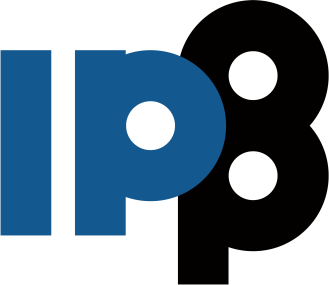 Biografski podaci 3 – Angažovanje na međunarodnim projektima

 Positron transport in gaseous and soft-condensed matter systems 
(ARC-Centre of Excellence + James Cook University, 2007-2010, 220.000 AUD$)

 Positron and Electron Induced Processes 
(DEST International Science Linkages 2007-2010, 630.000 AUD$)

 Centre for Antimatter-Matter Studies Extension 
(ARC-Centre of Excellence + James Cook University, 2010-2013, 3.500.000 AUD$)

 Electron transport in soft-condensed matter 
(ARC Discovery, 2011-2013, 263.000 AUD$)

 Positron Nano-dosimetry 
(ARC Discovery, 2014-2016, 488.000 AUD$)
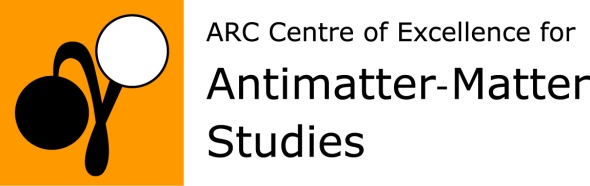 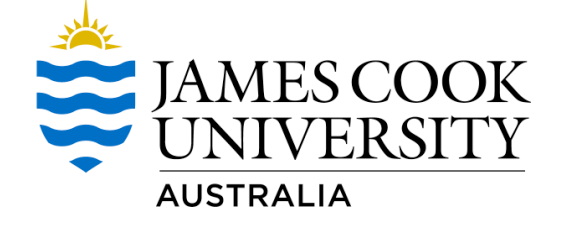 Izbor u zvanje 
naučni savetnik: Saša Dujko
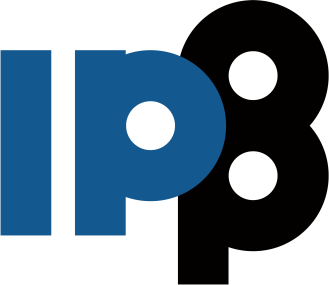 Biografski podaci 4 – Angažovanje na međunarodnim projektima

 Postdoctoral researcher (april 2010 – april 2011), Centre for Mathematics and Informatics (CWI) Amsterdam, The Netherlands
- (IOP-EMVT: Power modulation and corona-plasma for environmental purposes, 9 months)
- (STW-project 10118: The start-up of lighting and lightning: Streamer discharges in lamp ignition, electric switches and materials processing, 3 month)

 Scientific adviser of the group for Multiscale dynamics, Centre for Mathematics and Informatics (CWI) Amsterdam, The Netherlands(2011-2012, 2012-2013)
- STW-project 10118: The start-up of lighting and lightning: Streamer discharges in lamp ignition, electric switches and materials processing
- STW-project 10751: Transient plasma for air purification
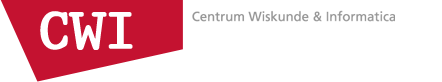 Izbor u zvanje 
naučni savetnik: Saša Dujko
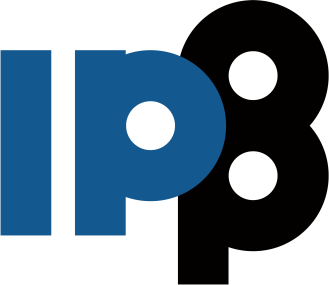 2. Pregled naučne aktivnosti kandidata

 Kandidat se bavi kinetičkom teorijom neravnotežnog transporta naelektrisanih čestica u gasovima i soft-kondenzovanoj materiji i njenim primenama u različitim oblastima fizike i primenjene nauke.

OBLASTI INTERESOVANJA:
 Kinetička teorija jonizovanih gasova 
 Fizika plazme 
 Atomska i molekulska fizika jonizovanih gasova
 Fizika rojeva i gasna elektronika 
 Fizika pozitrona
 Fizika atmosfera planeta 
 Fizika gasnih detektora čestica visoke energije

 U svom radu dr Saša Dujko koristi široki spektar numeričkih tehnika i metoda za rešavanje parcijalnih diferencijalnih jednačina i sistema nelinearnih jednačina. Centralno mesto u njegovom radu imaju tehnike za rešavanje Boltzmannove jednačine, fluidnih jednačina različite kompleksnosti i Monte Carlo tehnike za transport naelektrisanih čestica.
Izbor u zvanje 
naučni savetnik: Saša Dujko
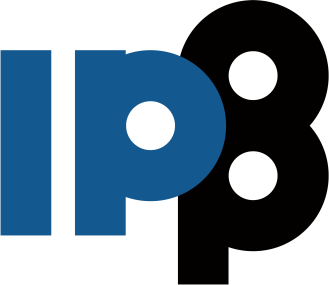 2. Pregled naučne aktivnosti kandidata

 Tema 1: Kinetička teorija transporta rojeva naelektrisanih čestica i podaci za rojeve elektrona
 Transportni koeficijenti i preseci za rasejanje elektrona.
 Modelovanje eksperimenata sa rojevima naelektrisanih čestica.
 Kinetički fenomeni u transportu elektrona i pozitrona.
 Monte Carlo simulacije nehidrodinamičkih efekata u prostorno-vremenskoj evoluciji rojeva.
Najvažniji rezultati:
 Razvijena je vremenski razložena multi term teorija za rešavanje nekonzervativne Boltzmannove jednačine za rojeve naelektrisanih čestica u hidrodinamičkim uslovima.
 Razvijena multi term teorija za rešavanje konzervativne Boltzmannove jednačine u SST uslovima.
 Formirani kompletni setovi preseka za rasejanje elektrona u N2O, HBr, C2H2F4, THF, H2O, ...
 Razvijen je model steady-state Townsend (SST) eksperimenta u čijoj osnovi se nalazi Monte Carlo metod i jednačine kojima se omogućuje konverzija SST podataka u hidrodinamičke. 
 Otkriven čitav niz kinetičkih fenomena u transportu elektrona u statičkim i vremenski promenljivim električnim i magnetskim poljima indukovani eksplicitnim uticajem nekonzervativnih sudara, magnetskog polja, vremenske i prostorne nelokalnosti.
 Detaljno je analizirano ponašanje transportnih koeficijenata III reda i korelacije u njihovom ponašanju sa transportnim koeficijentima nižeg reda.
Izbor u zvanje 
naučni savetnik: Saša Dujko
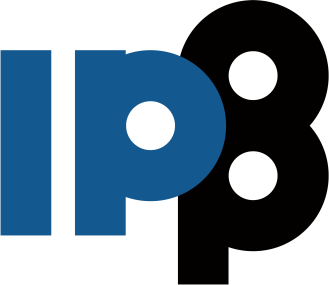 2. Pregled naučne aktivnosti kandidata

 Tema 2: Modelovanje neravnotežnih plazmi, strimera i planetarnih atmosferskih pražnjenja 
 Razvoj kinetičkih, fluidnih i hibridnih modela neravnotežne plazme.
 Modelovanje strimera:
 razumevanje mehanizama za propagaciju negativnih i pozitivnih strimera
 razvoj fluidnih modela strimerskih pražnjenja
 Modelovanje planetarnih atmosferskih pražnjenja:
 sprajtovi i vilenjaci
 propagacija elektromagnetskih talasa u atmosferi
 termalizacija visokoenergijskih elektrona i modelovanje bežećih elektrona
 visoko energijski fenomeni (emisija pozitrona, snopova elektrona i neutrona).
Najvažniji rezultati:
 Razvijena vremenski razložena multi term teorija za rešavanje nekonzervativne Boltzmannove jednačine u proizvoljnoj konfiguraciji električnog i magnetskog polja.
 Predložen nov mehanizam za grejanje elektrona u ICP plazmama baziran na efektima ciklotronske rezonance i vremenske nelokalnosti transporta elektrona.
 Razvijen je fluidni model višeg reda za neravnotežnu plazmu:
 model je baziran na brzinskim momentima Boltzmannove jednačine i teoriji prenosa impulsa.
Izbor u zvanje 
naučni savetnik: Saša Dujko
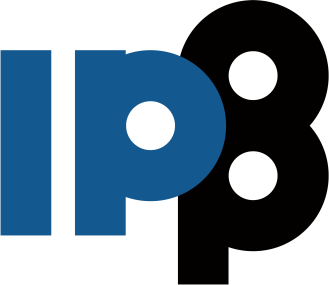 2. Pregled naučne aktivnosti kandidata

 Tema 3: Modelovanje gasnih detektora čestica visoke energije
 Modelovanje detektora sa ravnim otoprnim elektrodama (RPC detectors)
 Proučavanje transporta i kinetičkih fenomena elektrona u smeši C2H2F4 – iso-C4H10 – SF6.
 Razvoj mikroskopskog modela detektora u čijoj osnovi se nalazi Monte Carlo metoda
 Razvoj fluidnog modela RPC detektora.
 Razvoj kombinovanog modela baziranog na Monte Carlo tehnici i fluidnim jednačinama.

 Modelovanje komora sa vremenskom projekcijom (Time projection chambers - TPC)
 Analiza transporta elektrona u smešama Ne i CO2. 
 Proračun i analiza trajektorija elektrona u paralelnoj orijentaciji električnog i magnetskog polja u sudarno dominantnom režimu.
 Proučavanje efekata varijacije temperature, pritiska i prisustva nečistoća na parametere detektora.
Najvažniji rezultati:
 Razvijen je prvi mikroskopski model RPC detektora korišćenjem računarskih sistema visokih performansi i precizno izračunati parametri detektora, vremenska rezolucija i efikasnost.
 Otkriven je veći broj kinetičkih fenomena u transportu elektrona u RPC detektorima koji su instalirani na ATLAS, CMS i ALICE eksperimentima u CERNu.
Izbor u zvanje 
naučni savetnik: Saša Dujko
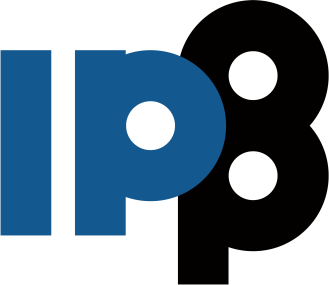 2. Pregled naučne aktivnosti kandidata

 Tema 4: Sudarni i transportni procesi pozitrona u gasovima i tečnostima: primene u biomedicini i modelovanju pozitronskih trapova
 Razvoj sudarnih i transportnih podataka za rojeve pozitrona u gasovima.
 Biomedicinske aplikacije transporta pozitrona:
 Transport i termalizacija pozitrona u vodenoj pari i vodi.
 Razvoj Monte Carlo algoritama za proračun trajektorija primarnih pozitrona i sekundarnih elektrona.
 Modelovanje pozitronskih trapova:
 Primena tehnike rojeva u optimizaciji Penning-Malmberg-Surko trapa
 Razvoj kinetičke teorije transporta pozitrona u soft-kondenzovanoj materiji.
Najvažniji rezultati:
 Formirani kompletni skupovi preseka za rasejanje pozitrona u H2, N2, CF4 i H2O.
 Opažen veći broj kinetičkih fenomena u transportu i termalizaciji pozitrona.
 Identifikovani domeni primenljivosti aproksimativnih teorija transporta pozitrona.
 Fluidna teorija transporta pozitrona u gasovima proširena u domen tečnosti.
 Razvijen kolizioni operatori za Boltzmannovu jednačinu koji opisuju egzaktno procese jonizacije molekula u sudarima sa pozitronima.
Izbor u zvanje 
naučni savetnik: Saša Dujko
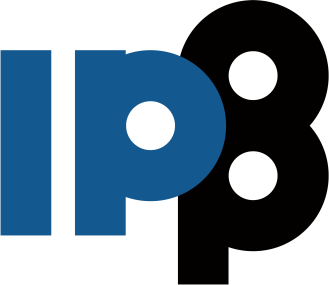 3. Elementi za kvalitativnu analizu rada kandidata

 Nagrade:
 Nagrada Dr Ljubomir Ćirković za najbolji diplomski rad na Fizičkom fakultetu 2001. god.
 Nagrada Dr Ljubomir Ćirković za najbolji magistarski rad na Fizičkom fakultetu 2004. god.
 International Postgraduate Research Scholarship (IPRS) Australian Award in 2004.
 Graduate Research School Scholarship Award in 2007 (James Cook University).
 Write-up Scholarship and Doctoral Publication Award in 2008 (James Cook University).
 Godišnja studentska nagrada Instituta za fiziku za najbolji doktorski rad 2009. god.
 Godišnja nagrada Instituta za fiziku za naučni rad 2012. god.

 Predavanja po pozivu nakon poslednjeg izbora u zvanje:
1. Recent results from studies of non-equilibrium electron transport in modeling of low-temperature plasmas and particle detectors 
S. Dujko, D. Bošnjaković, J. Mirić, I. Simonović, Z.M. Raspopović, R.D. White, A.H. Markosyan, U. Ebert and Z.Lj. Petrović
9th EU-Japan Joint Symposium on Plasma Processing (JSPP2014) and EU COST MP1101 Workshop on Atmospheric Plasma Processes and Sources, 19-23 January 2014, Bohinjska Bistrica, Slovenia
Izbor u zvanje 
naučni savetnik: Saša Dujko
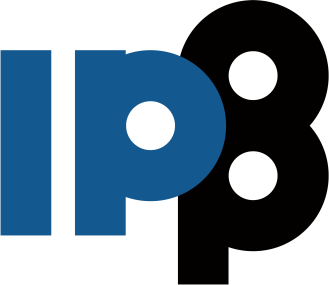 3. Elementi za kvalitativnu analizu rada kandidata

2. Non-conservative electron transport in gases and its application in modeling of non-equilibrium plasmas and particle detectors 
S. Dujko, Z.Lj. Petrović, R.D. White, D. Bošnjaković, J. Mirić, A.H. Markosyan and U. Ebert 
XVII International Workshop on Low-Energy Positron and Positronium Physics and the XVIII International Symposium on Electron-Molecule Collisions and Swarms, POSMOL, July 19-21, 2013, Kanazawa, Japan

3. Transport and collisional processes for electrons in gases and their application to study non-equilibrium plasmas
S. Dujko
43rd Annual Meeting of the APS Division of Atomic, Molecular and Optical Physics (DAMOP, June 4-8, 2012, Anaheim, California, USA

4. Kinetic phenomena and transport data for charged particles in non-equilibrium plasma discharges
S. Dujko, R.D. White, U. Ebert and Z.Lj. Petrović
8th EU-Japan Joint Symposium on Plasma Processing "Atomic and Molecular Database for Plasmas and Surfaces", January 16-18, 2012 Todaiji Culture Center, Todaiji Temple, Nara, Japan

5. Spatially resolved transport properties for electrons in gases: Definition, interpretation and calculation
S. Dujko, R.D. White, Z.M. Raspopović and Z.Lj. Petrović, 
5th Conference on Elementary Processes in Atomic Systems, 21-25 June 2011, Belgrade, Serbia

6. Elementary physical processes of electrons in planetary atmospheric discharges
S. Dujko
Workshop on Modeling TLEs and TGFs, 20-24 Oct 2014, Lorentz Center, Leiden, The Netherlands
Izbor u zvanje 
naučni savetnik: Saša Dujko
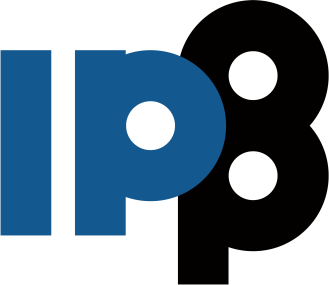 3. Elementi za kvalitativnu analizu rada kandidata

 Komiteti konferencija i odbori naučnih društava:
 Od 2009. godine član Međunarodnog naučnog komiteta Internacionalnog simpozijuma elektron-molekulskih sudara i rojeva (International Advisory Committee for the Electron-Molecule Symposium). Održane konferencije: 29.8. - 1.9. 2009 Toronto, Canada, 22-25 Jul 2011, Maynooth, Ireland 19-21 Jul 2013, Kanazawa, Japan

 Član organizacionog komiteta jubilarne 20. Evropske konferencije atomske i molekularne fizike jonizovanog gasa (XX European Conference on the Atomic and Molecular Physics of Ionized Gases), 13-17 Jul 2010 Novi Sad.

 Član organizacionog komiteta 5. Konferencije elementranih procesa u atomskim sistemima (5th Conference on Elementary Processes in Atomic Systems), 21-25 Jun, Beograd, Srbija

 Predsednik Organizacionog odbora 2. Nacionalne konferencije elektronske, atomske, molekularne i fotonske fizike (2nd National Conference on Electronic, Atomic, Molecular and Photonic Physics - CEAMPP2011) 21 Jun 2011 Beograd, Srbija

 Član naučnog komiteta Nacionalne konferencije elektronske, atomske, molekularne i fotonske fizike.

Potpredsednik Komisije za međunarodnu naučnu saradnju Društva fizičara Srbije.
Izbor u zvanje 
naučni savetnik: Saša Dujko
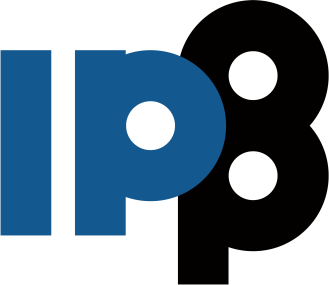 3. Elementi za kvalitativnu analizu rada kandidata

 Recenzije
 Recezent u časopisima Plasma Sources Science and Technology, Journal of Physics D: Applied Physics, Physical Review E, European Physical Journal D, European Physics Letters, Nuclear Instruments and Methods B, …

 Kandidat je uređivao knjigu radova 5. Konferencije elementarnih procesa u atomskim sistemima i 2. nacionalne konferencije elektronske, atomske, molekularne i fotonske fizike: Aleksandar R. Milosavljević, Saša Dujko and Bratislav P. Marinković, Proc. 5th Conference on Elementary Processes in Atomic Systems (CEPAS2011) and the 2nd National Conference on Electronic, Atomic, Molecular and Photonic Physics (CEAMPP2011).

 Kandidat je recenzirao projekte European Research Council-a (ERC projects).

 Mentorstva
 Master rad Jasmina Mirić, Primene transportnih koeficijenata rojeva elektrona u modelovanju izvora svetlosti, ETF 2012. god.

 Master rad Ilija Adžić, Sudarni i transportni procesi elektrona u planetarnim gasnim pražnjenjima, ETF 2014. god.

 Doktorski rad Ana Banković, Sudari i transport pozitrona u gasovima: kinetički fenomeni i mogućnost primena u biomedicini, Fizički fakultet 2012. god.

 Doktorski rad Aram Markosyan, Modeling multiple time scales in streamer discharges, Eindhoven University of Technology, 2014
Izbor u zvanje 
naučni savetnik: Saša Dujko
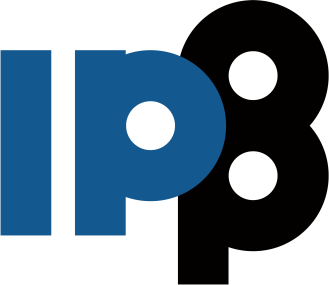 3. Elementi za kvalitativnu analizu rada kandidata

 Rukovođenje projektima, potprojektima i zadacima
 Fizičke osnove primene neravnotežnih plazmi u nanotehnologijama i tretmanu materijala MNTR 141025 (rukovodi zadatkom Monte Carlo simulacije i teorija transporta naelektrisanih čestica) (2005-2010)

 Reinforcing Experimental Centre for Non-Equilibrium Studies with application in nano-technologies, etching of integrated circuits and environmental research, FP6 projekat (rukovodi zadatkom Monte Carlo simulacije i teorija transporta naelektrisanih čestica) (2006-2009)

 Fundamentalni procesi i primene transporta čestica u neravnotežnim plazmama, trapovima i nanostrukturama (ON171037), Primene niskotemperaturnih plazmi u biomedicini, zaštiti čovekove okoline i nanotehnologijama (III41011)
 Transport naelektrisanih čestica.
 Simulacije detektora čestica visokoh energija.

Pedagoški rad:  
odobren je predmet na doktorskim studijama na Fizičkom fakultetu 
 
Rukovođenje stručnim društvima
 Potpredsednik komisije za međunarodnu naučnu saradnju Društva fizičara Srbije.
Izbor u zvanje 
naučni savetnik: Saša Dujko
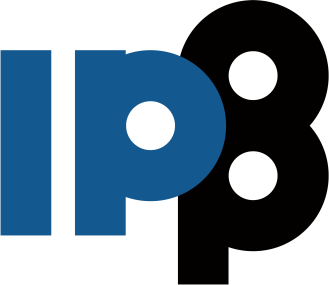 3. Elementi za kvalitativnu analizu rada kandidata
Međunarodna saradnja:
 Kandidat učestvuje na COST programu TD1208 pod nazivom "Electrical Discharges with Liquids for Future Applications".

 Kandidat učestvuje na međunarodnom projektu sa multinacionalnom kompanijom SIMENS.

 Kandidat je inostrani ekspert i glavni istraživač sa strane Centra za neravnotežne procese Instituta za fiziku i učesnik na više Australijskih nacionalnih projekata u okviru njihovog Centra za proučavanje interakcije antimaterije i materije.

 Kandidat sarađuje i rukovodi celokupnom saradnjom sa grupom Ute Ebert sa Holandskog Nacionalnog Instituta za matematiku i Informatiku i učestvuje na njihovim projektima.

 Kandidat ima dugotrajnu saradnju sa Prof. Toshiaki Makabeom sa Keio Univerziteta u Japanu sa kojim radi na većem broju tema iz oblasti modelovanja neravnotežnih plazmi.

 Kandidat vodi saradnju sa grupom Prof. Christian Franckom sa ETH Univerziteta u Cirihu sa kojim sarađuje u oblasti fizike gasnih dielektrika i high-voltage tehnologije.

 Kandidat je inicirao međunarodnu saradnju sa CERNom u domenu gasnih detektora čestica visoke energije i u okviru RD51 kolaboracije.
Izbor u zvanje 
naučni savetnik: Saša Dujko
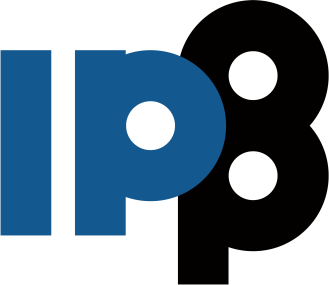 4. Elementi za kvantitativnu analizu rada kandidata

 Kandidat je nakon izbora u prethodno zvanje do sada publikovao 21 rad u međunarodnim časopisima sa ISI liste:
12 kategorije M21 (vrhunski međunarodni časopis), 6 radova kategorije M22 (istaknuti međunarodni časopis) i 3 rada M23 kategorije (međunarodni časopis).
 
  Objavio je 1 rad M13 kategorije (tematski zbornik vodećeg međunarodnog značaja) i 5 radova kategorije M31 (predavanje sa međunarodnog skupa štampano u celini).

 Na međunarodnim skupovima ima 6 predavanja po pozivu štampana u izvodu M32, a koautor je 17 predavanja po pozivu (M34).

 Objavio je 13 radova kategorije M33 (saopštenje sa međunarodnog skupa štampano u celini) i 35 radova kategorije M34 (saopštenje sa međunarodnog skupa štampano u izvodu) kao i 2 rada kategorije M64 (saopštenje sa nacionalnog skupa štampano u izvodu).

 Prema Web of science, naučni radovi koje je do sada publikovao dr Saša Dujko su citirani više od 300 puta bez autocitata.

 Njegov H-faktor je 12.
Izbor u zvanje 
naučni savetnik: Saša Dujko
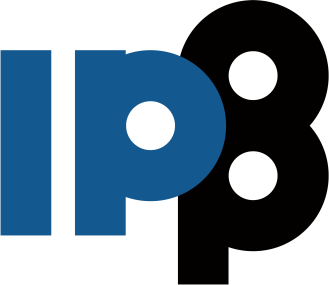 4. Elementi za kvantitativnu analizu rada kandidata
Izbor u zvanje 
naučni savetnik: Saša Dujko
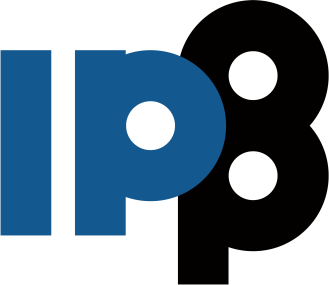 4. Elementi za kvantitativnu analizu rada kandidata
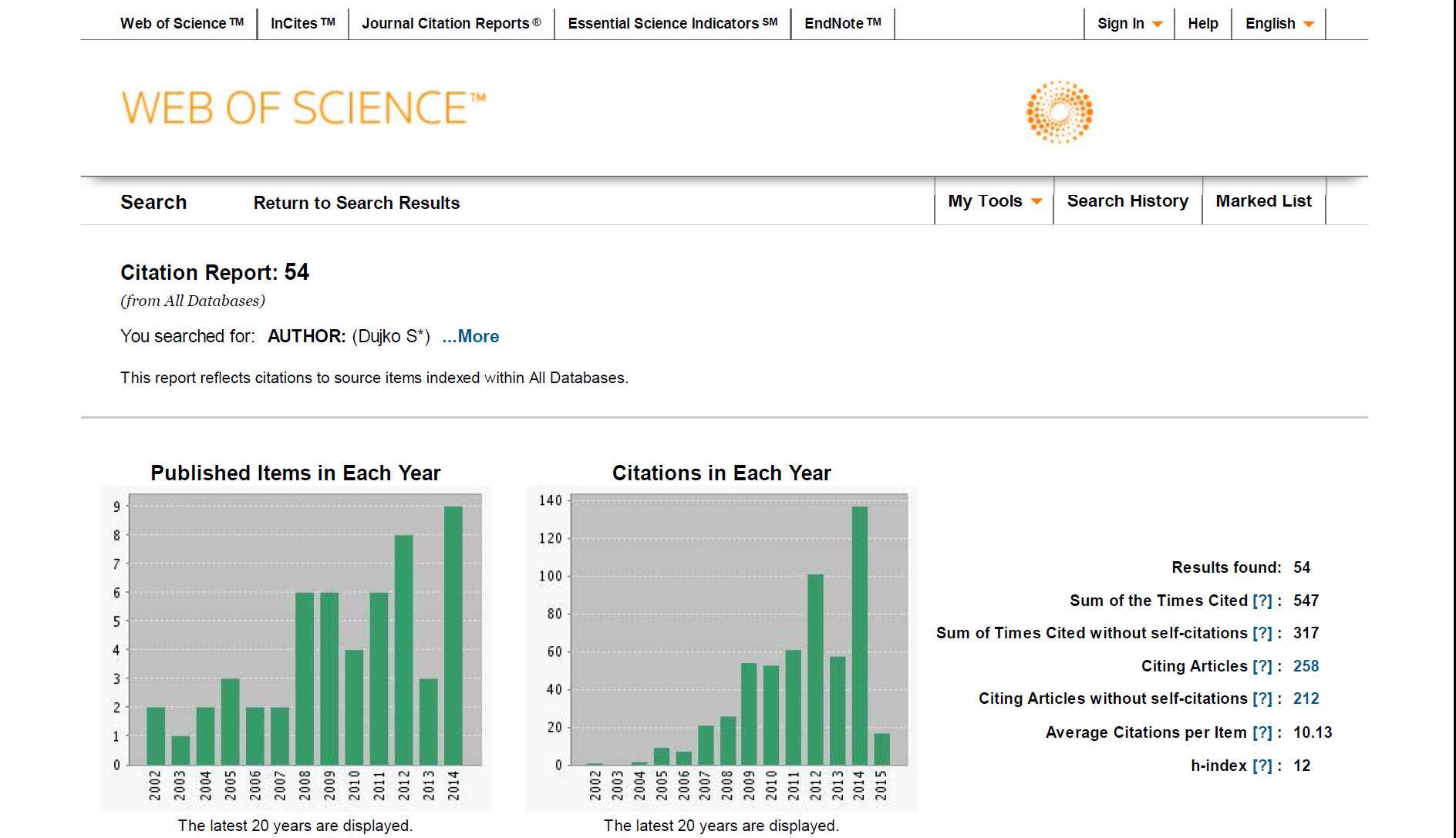 Izbor u zvanje 
naučni savetnik: Saša Dujko
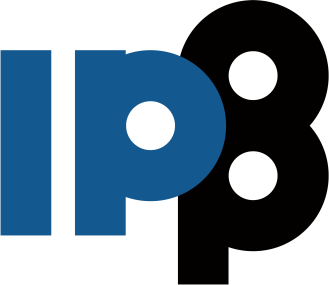 5. Zaključak

Ono što je posebno impresivno kod kandidata jeste da je on danas vodeći stručnjak u svetu u domenu kinetičke teorije jonizovanih gasova gde uspešno predvodi kako teoriju baziranu na Boltzmannovoj jednačini, Monte Carlo simulacije tako i razvoj novih fluidnih modela višeg reda kojima se koriguje kompletan rad na nivou fluidnih modela u oblasti niskotemperaturske plazme.  Stepen samostalnosti daleko prevazilazi no što je kod nas praksa a stepen invencije ga svrstava u najtalentovanije istraživače njegove generacije u oblasti kojom se bavi.
Na osnovu podataka iz izveštaja vidi se da je kandidat višestruko zadovoljio sve kvantitativne i kvalitativne uslove za izbor u zvanje naučni savetnik koji su propisani od strane Ministarstva prosvete, nauke i tehnološkog razvoja Republike Srbije. Zbog toga imamo čast i zadovoljstvo da predložimo Naučnom veću Instituta za fiziku da donese odluku o prihvatanju predloga za izbor dr Saše Dujka u zvanje naučni savetnik.

Komisija:
 Akademik Zoran Lj. Petrović
 Dr. Gordana Malović, naučni savetnik Instituta za fiziku
 Dr Marija Radmilović-Rađenović, naučni savetnik Instituta za fiziku
 Prof. Dr. Srđan Bukvić, redovni profesor Fizičkog Fakulteta